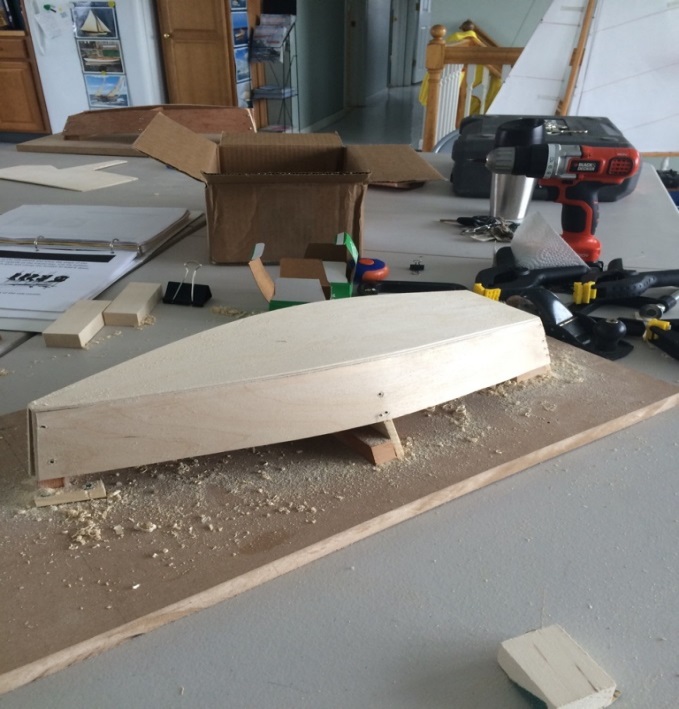 Model Boatbuilding With CBC
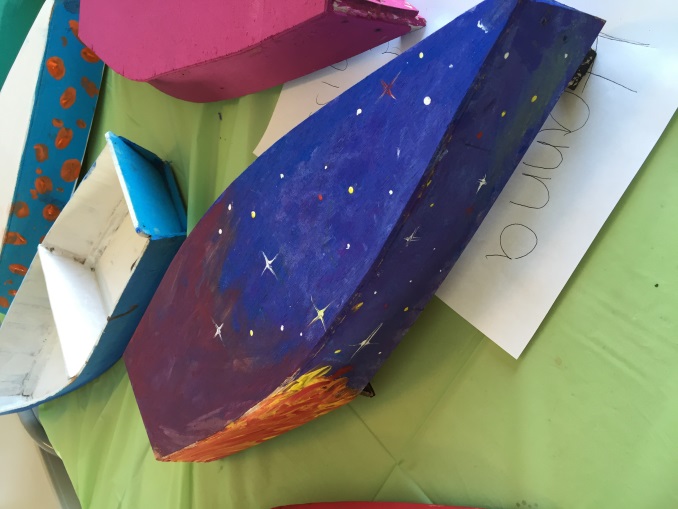 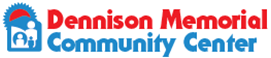 Who? New Bedford Community Boating Center, Inc. and YouRecommended for grades 5 and up What? Build a model boat and take it home when you are done. Day 1 – Drill Master – drill holes, screw and glueDay 2 – Plane Master – plane the wood and glue on the bottomDay 3 – Sawyer – Saw the boat off the building boardDay 4 – Party to celebrate your work Where? Dennison Memorial Community Center When? 1 pm daily Tuesday, February 21 – Friday, February 24, 2017.
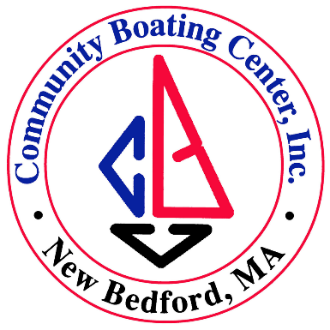 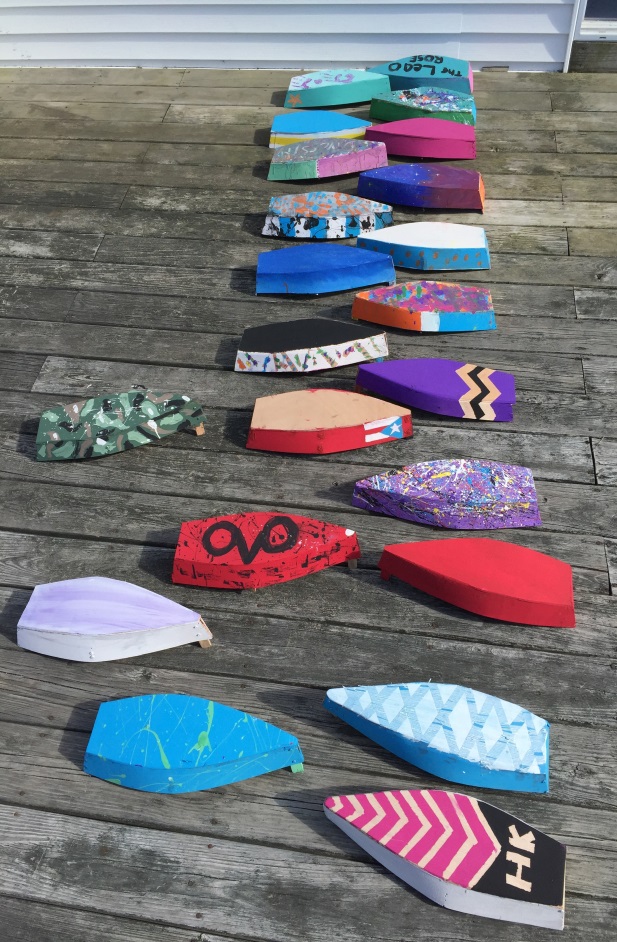